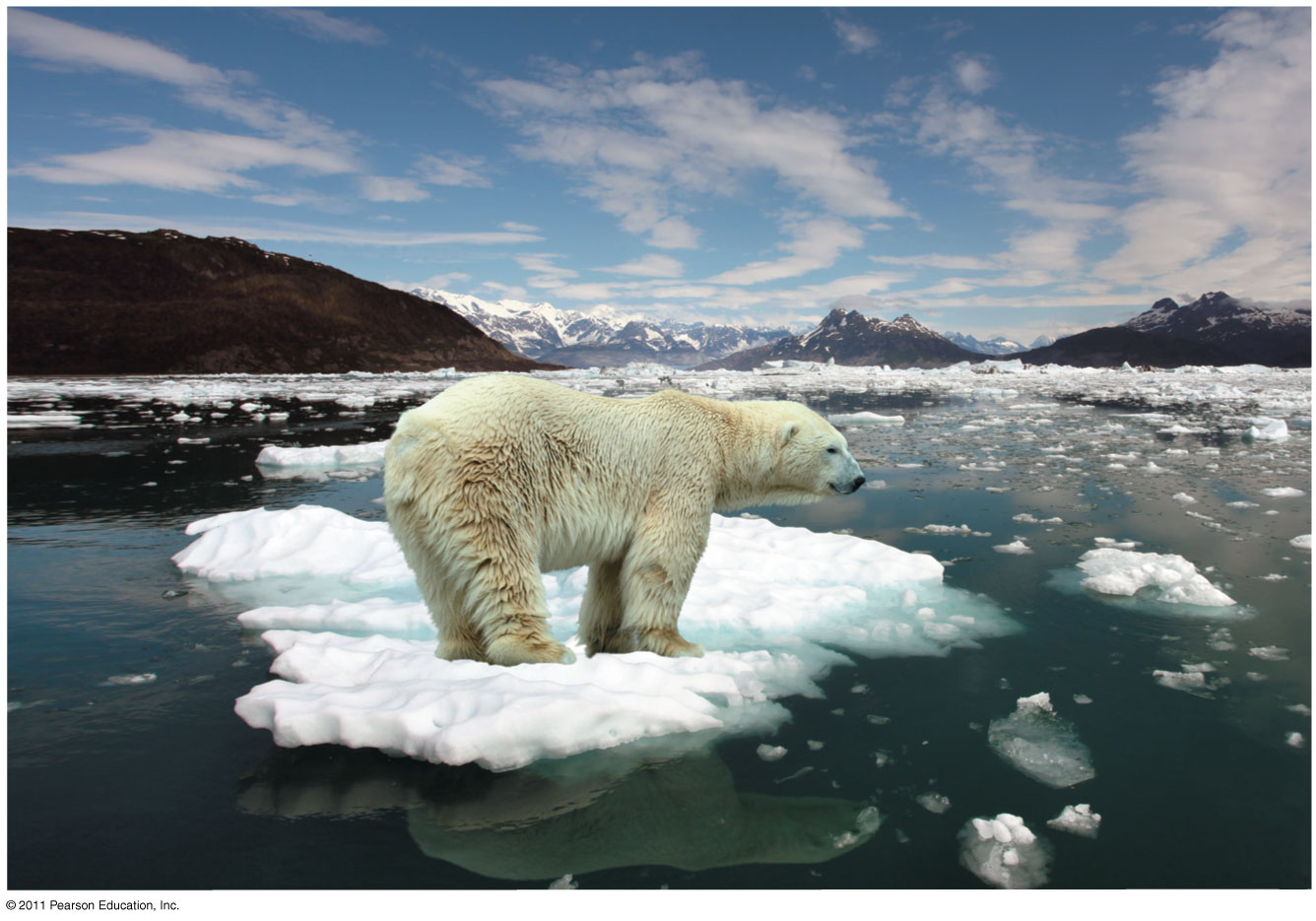 Chapter 3
Water and Life
The Molecule That Supports All of Life
All living organisms require water more than any other substance

Most cells are surrounded by water, and cells themselves are about 70–95% water

The abundance of water is the main reason the Earth is habitable
Polar covalent bonds in water molecules result in hydrogen bonding
The water molecule is a polar molecule: the opposite ends have opposite charges
Polarity allows water molecules to form hydrogen bonds with each other
                                                     
                                                  
 Polar covalent bond
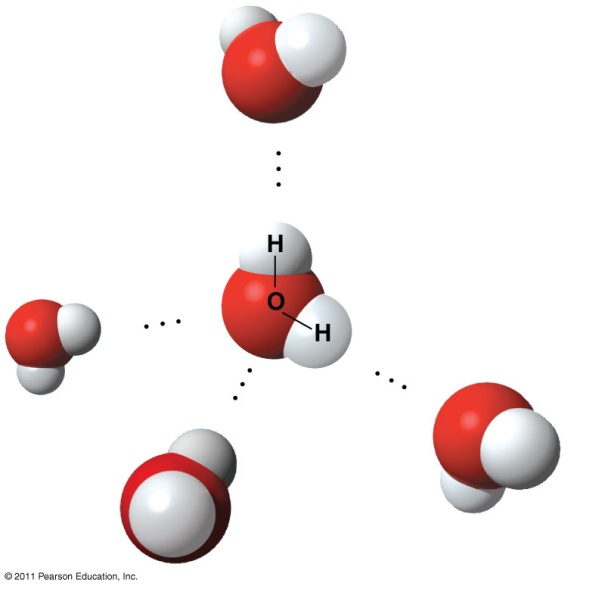 Hydrogen bond
Four properties of water contribute to Earth’s suitability for life
Cohesive behavior

Ability to moderate temperature

Expansion upon freezing

Versatility as a solvent
Cohesion of Water Molecules
Collectively, hydrogen bonds hold water molecules together, a phenomenon called cohesion

Cohesion helps the transport of water against gravity in plants

Adhesion is an attraction between different substances, for example, between water and plant cell walls
Adhesion of the water to cell walls by hydrogen bonds helps resist the downward pull of gravityCohesion due to the hydrogen bonds between the water molecules helps hold the column of water with in the cells
Direction
of water
movement
Surface tension
Surface tension is a measure of how hard it is to break the surface of a liquid
Surface tension is related to cohesion






The high surface tension of the water, results from the collective strength of its hydrogen bonds
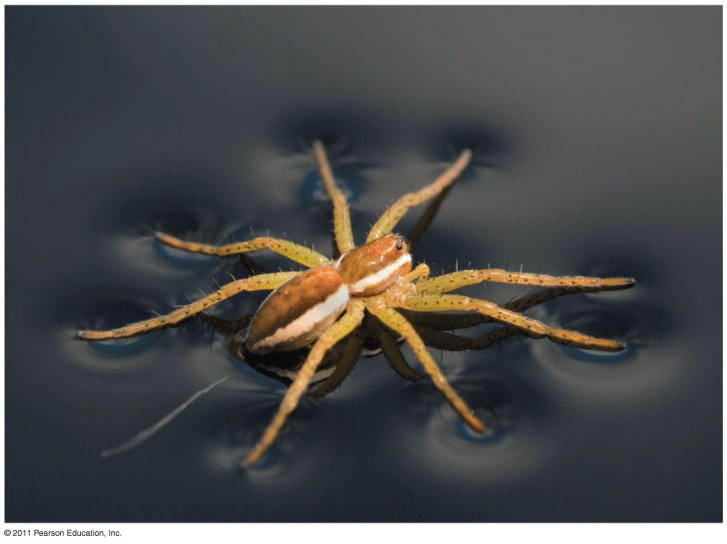 Moderation of Temperature by Water
Water absorbs heat from warmer air and releases stored heat to cooler air

Water can absorb or release a large amount of heat with only a slight change in its own temperature
Heat and Temperature
Kinetic energy is the energy of motion

Heat is a measure of the total amount of kinetic energy due to molecular motion

Temperature measures the intensity of heat due to the average kinetic energy of molecules
Heat and Temperature
The Celsius scale is a measure of temperature using Celsius degrees (°C)

A calorie (cal) is the amount of heat required to raise the temperature of 1 g of water by 1°C

The “calories” on food packages are actually kilocalories (kcal), where 1 kcal = 1,000 cal

The joule (J) is another unit of energy where 1 J = 0.239 cal, or 1 cal = 4.184 J
Water’s High Specific Heat
The specific heat of a substance is the amount of heat that must be absorbed or lost for 1 g of that substance to change its temperature by 1ºC

The specific heat of water is 1 cal/g/ºC

Water resists changing its temperature because of its high specific heat
Water’s High Specific Heat
Water’s high specific heat can be traced to hydrogen bonding

Heat is absorbed when hydrogen bonds break
Heat is released when hydrogen bonds form


The high specific heat of water minimizes temperature fluctuations to within limits that permit life
Effect of Body of water on Climate
By absorbing or releasing heat, oceans moderate coastal climates.  The cool ocean reduces coastal air temperatures by absorbing heat.
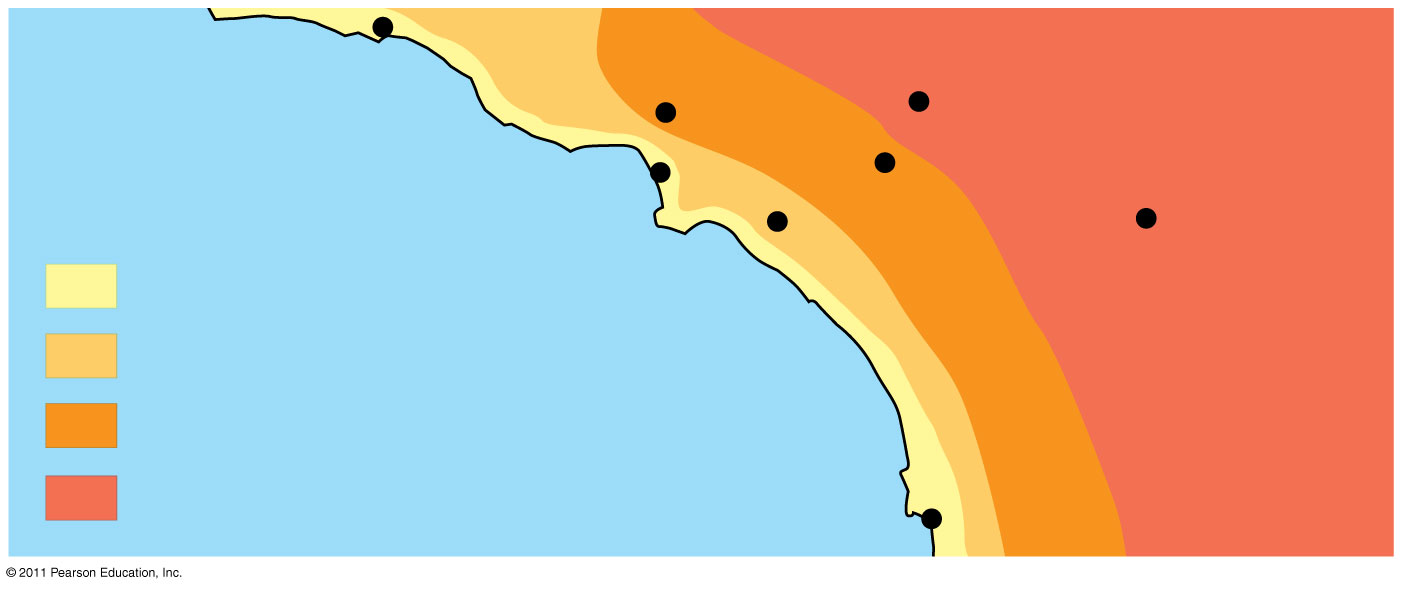 Burbank
90°
Santa Barbara 73°
San Bernardino
100°
Los Angeles
(Airport) 75°
Santa Ana
  84°
Palm Springs
106°
70s (°F)
80s
Pacific Ocean 68°
90s
100s
San Diego 72°
Relevance of Water’s High Specific Heat to Life
A large body of water can absorb and store huge amounts of heat from the sun during daytime and summer while warming up only a few degrees

At night and during the winter, the gradually cooling water can warm the air

Creates a favorable environment for marine life
Evaporative Cooling
Evaporation is transformation of a substance from liquid to gas

Heat of vaporization is the heat a liquid must absorb for 1 g to be converted to gas

As a liquid evaporates, its remaining surface cools, a process called evaporative cooling 

Evaporative cooling of water helps stabilize temperatures in organisms and bodies of water
Floating of Ice on Liquid Water
Ice floats in liquid water because hydrogen bonds in ice are more “ordered,” making ice less dense

Water reaches its greatest density at 4°C

If ice sank, all bodies of water would eventually freeze solid, making life impossible on Earth
Crystalline structure of ice forms a floating barrier
Crystal is spacious, ice has fewer molecules than water, than equal volume of water







Floating ice becomes a barrier, protecting liquid from colder air
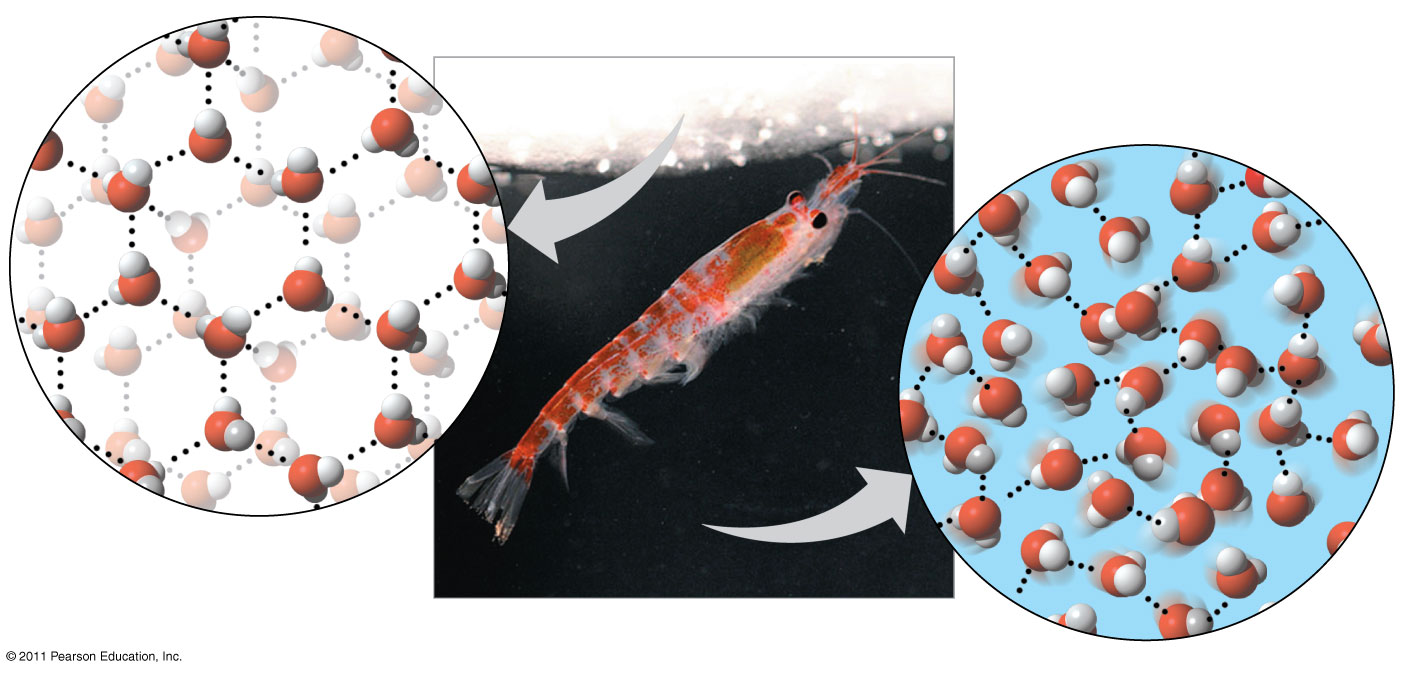 Hydrogen bond
Ice:
Hydrogen bonds
are stable
Liquid water:
Hydrogen bonds
 break and re-form
Water: The Solvent of Life
A solution is a liquid that is a homogeneous mixture of substances

A solvent is the dissolving agent of a solution

The solute is the substance that is dissolved

An aqueous solution is one in which water is the solvent
Water: The Solvent of Life
When an ionic compound is dissolved in water, each ion is surrounded by a sphere of water molecules called a hydration shell
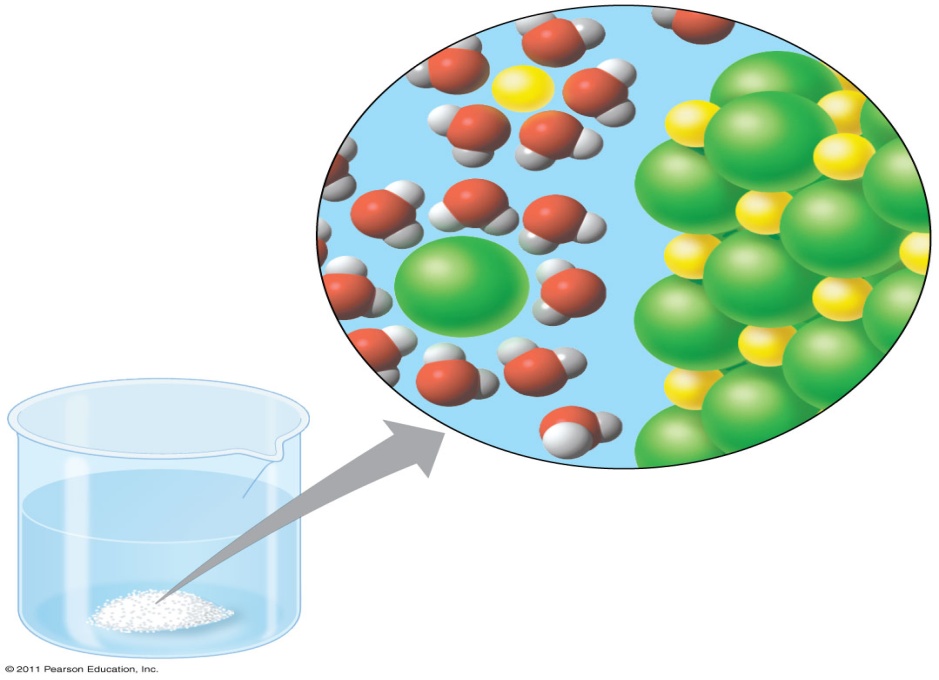 Na
 
Cl
Water: The Solvent of Life
Water can also dissolve compounds made of nonionic polar molecules

Even large polar molecules such as proteins can dissolve in water if they have ionic and polar regions
Water soluble protein
Human lysozyme, found in tears/saliva (antibacterial action)









The ionic and polar regions on the surface attract water molecules
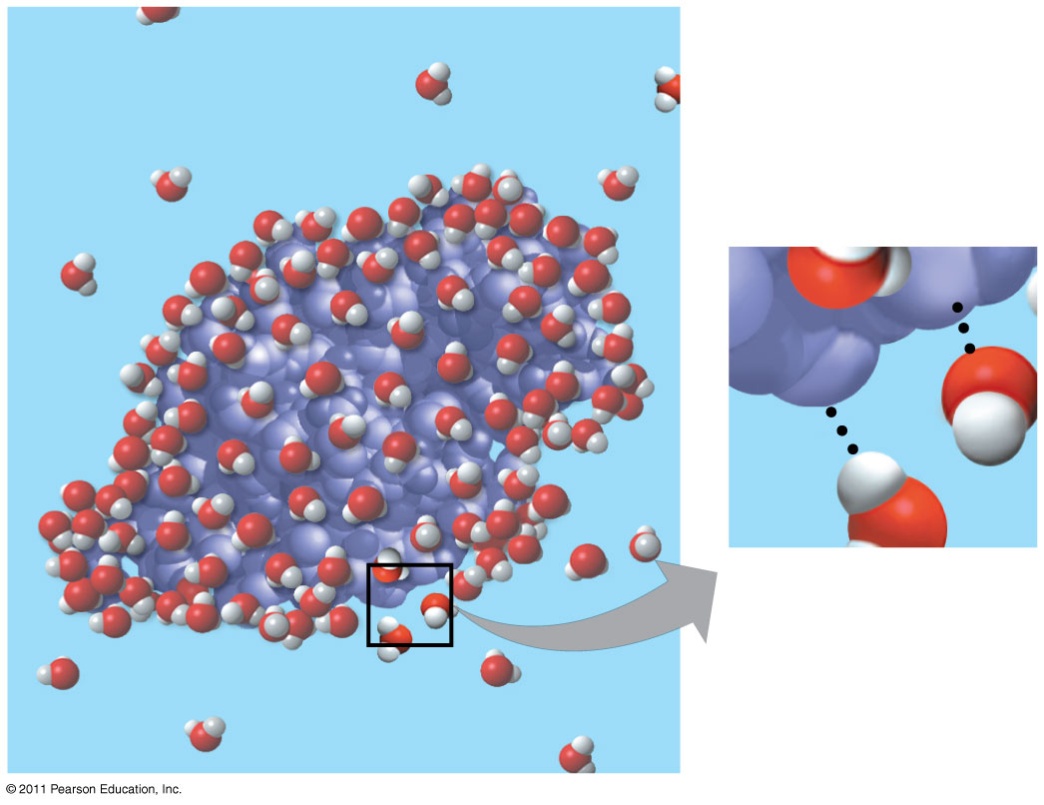 +




+
Hydrophilic and Hydrophobic Substances
A hydrophilic substance is one that has an affinity for water

A hydrophobic substance is one that does not have an affinity for water

Oil molecules are hydrophobic because they have relatively nonpolar bonds

A colloid is a stable suspension of fine particles in a liquid
Solute Concentration in Aqueous Solutions
Most biochemical reactions occur in water

Chemical reactions depend on collisions of molecules and therefore on the concentration of solutes in an aqueous solution

Molecular mass is the sum of all masses of all atoms in a molecule
Numbers of molecules are usually measured in moles, where 1 mole (mol) = 6.02 x 1023 molecules
Possible Evolution of Life on Other Planets with Water
The remarkable properties of water support life on Earth in many ways

Astrobiologists seeking life on other planets are concentrating their search on planets with water 

To date, more than 200 planets have been found outside our solar system; one or two of them contain water

In our solar system, Mars has been found to have water
Subsurface ice and morning Frost on Mars
Acidic and basic conditions affect living organisms
A hydrogen atom in a hydrogen bond between two water molecules can shift from one to the other
The hydrogen atom leaves its electron behind and is transferred as a proton, or hydrogen ion (H+)

The molecule with the extra proton is now a hydronium ion (H3O+), though it is often represented as H+

The molecule that lost the proton is now a hydroxide ion (OH–)
Acidic and basic conditions affect living organisms
+

Hydronium
ion (H3O+)
Hydroxide
ion (OH)
2 H2O
Acidic and basic conditions affect living organisms
Water is in a state of dynamic equilibrium in which water molecules dissociate at the same rate at which they are being reformed

Though statistically rare, the dissociation of water molecules has a great effect on organisms

Changes in concentrations of H+ and OH– can drastically affect the chemistry of a cell
Acidic and basic conditions affect living organisms
Concentrations of H+ and OH– are equal in pure water

Adding certain solutes, called acids and bases, modifies the concentrations of H+ and OH– 

Biologists use something called the pH scale to describe whether a solution is acidic or basic (the opposite of acidic)
Acids and Bases
An acid is any substance that increases the H+ concentration of a solution

A base is any substance that reduces the H+ concentration of a solution
Acids and Bases
Acidic solutions have pH values less than 7
Basic solutions have pH values greater than 7
Most biological fluids have pH values in the range of 6 to 8
pH Scale
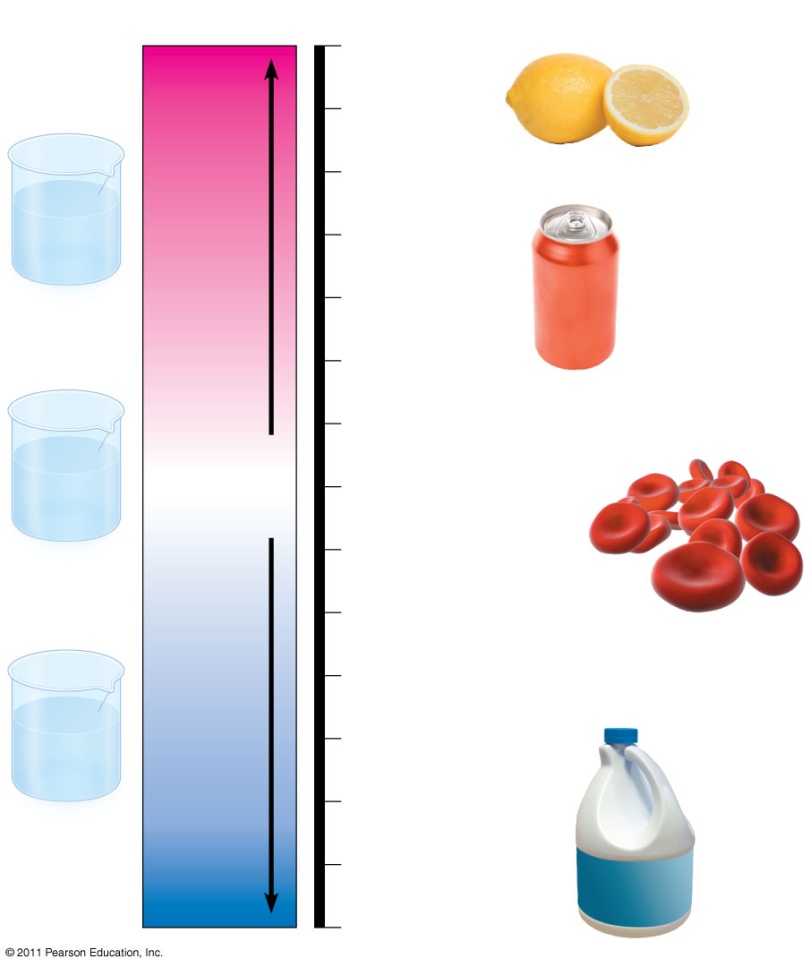 Acidic
solution
2
Gastric juice, lemon juice
H+] > [OH]
Neutral
solution
Neutral
[H+] = [OH
7
Pure water
Milk of magnesia
Basic
Sol.
[H+] < [OH
14
Oven cleaner
Buffers
The internal pH of most living cells must remain close to pH 7

Buffers are substances that minimize changes in concentrations of H+ and OH– in a solution

Most buffers consist of an acid-base pair that reversibly combines with H+
Acidification: A Threat to Water Quality
Human activities such as burning fossil fuels threaten water quality

CO2 is the main product of fossil fuel combustion

About 25% of human-generated CO2 is absorbed by the oceans

CO2 dissolved in sea water forms carbonic acid; this process is called ocean acidification
Acidification: A Threat to Water Quality
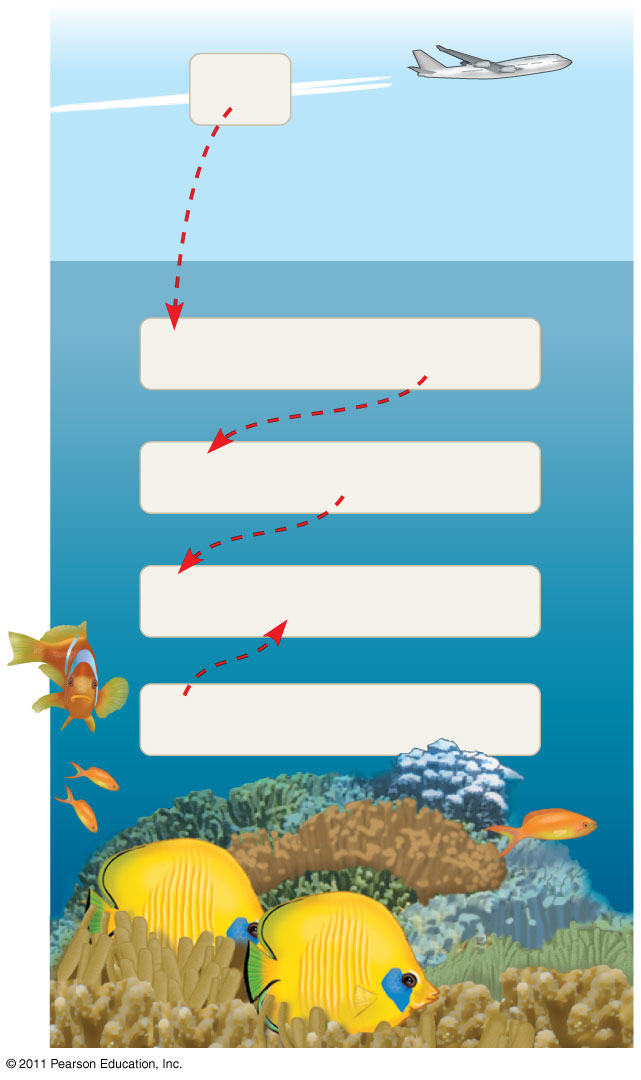 Some carbon dioxide in the atm
                                                                                               dissolves in the ocean. It reacts      
                                                                                               with water to form carbonic acid


                                                                                               Carbonic acid dissociates to 
                                                                                                Hydrogen  ions
                                                                                                 Bicarconate ions

                                                                                                 added hydrogen  ions combine
                                                                                                 with carbonate  ions forming
                                                                                                  more bicarbonate

                                                                                                less carbonate is available
                                                                                                for calcification  (corals)
CO2
CO2 + H2O
H2CO3
H2CO3
H+  + HCO3
H+  + CO32
HCO3
CO32 +
Ca2+
CaCO3
Acidification: A Threat to Water Quality
Carbonate is required for calcification (production of calcium carbonate) by many marine organisms, including reef-building corals
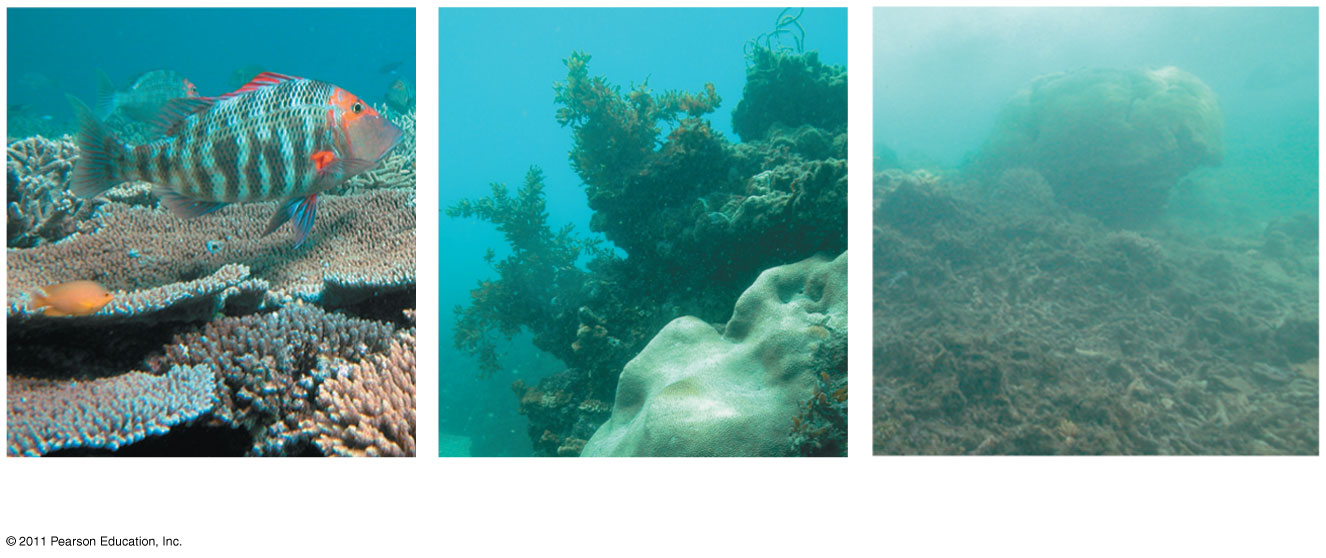 Acidification: A Threat to Water Quality
The burning of fossil fuels is also a major source of sulfur oxides and nitrogen oxides

These compounds react with water in the air to form strong acids that fall in rain or snow

Acid precipitation is rain, fog, or snow with a pH lower than 5.2

Acid precipitation damages life in lakes and streams and changes soil chemistry on land
Chapter 4
Carbon and the Molecular Diversity of Life
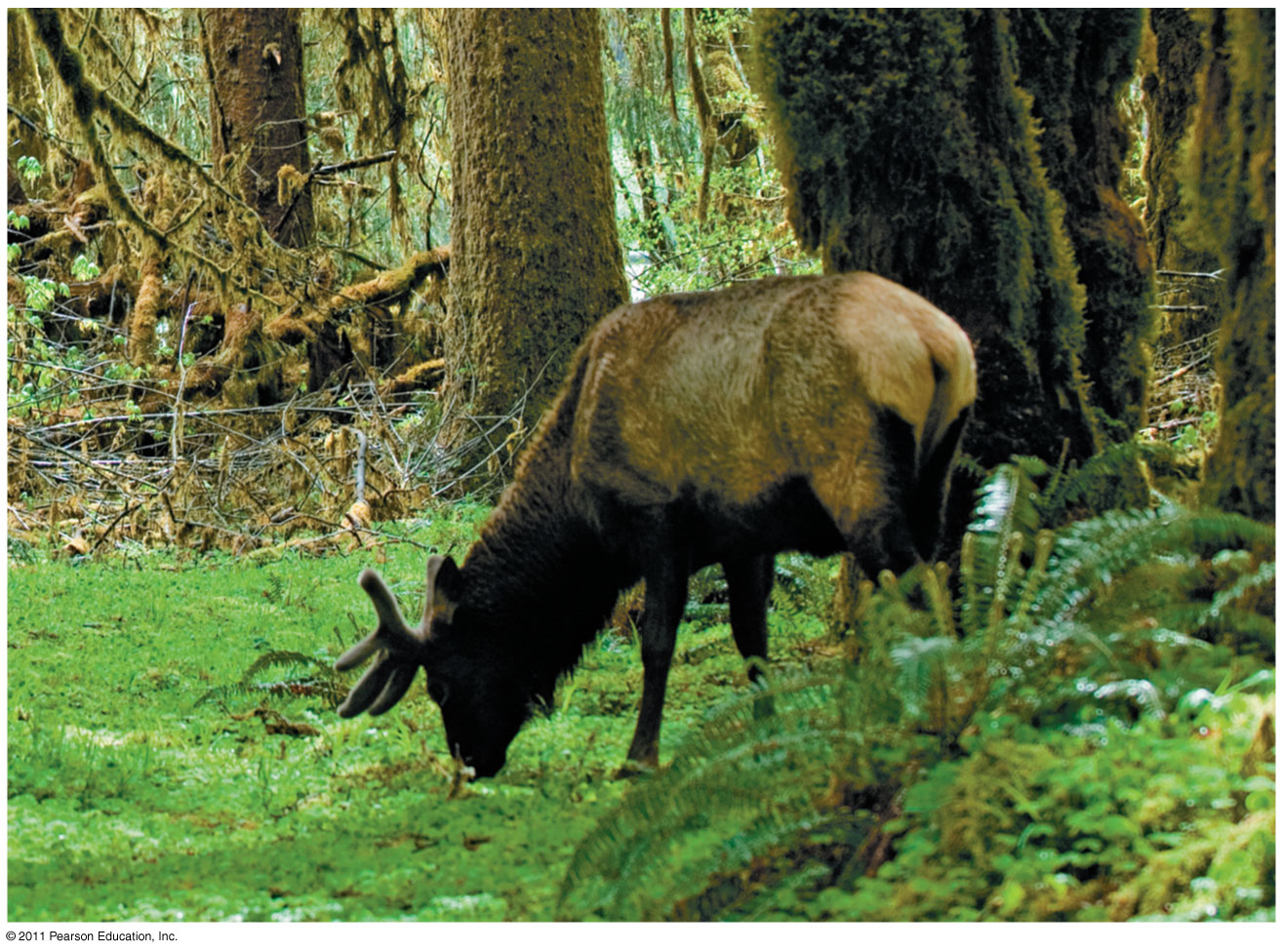 Carbon: The Backbone of Life
Living organisms consist mostly of carbon-based compounds

Carbon is able to form large, complex, and diverse molecules

Proteins, DNA, carbohydrates, and other molecules that distinguish living matter are all composed of carbon compounds
Organic chemistry is the study of carbon compounds
Organic chemistry is the study of compounds that contain carbon

Organic compounds range from simple molecules to colossal ones

Most organic compounds contain hydrogen atoms in addition to carbon atoms
Carbon atoms can form diverse molecules by bonding to four other atoms
Electron configuration is the key to an atom’s characteristics

Electron configuration determines the kinds and number of bonds an atom will form with other atoms
Carbon atoms can form diverse molecules by bonding to four other atoms
With four valence electrons, carbon can form four covalent bonds with a variety of atoms

This ability makes large, complex molecules possible

In molecules with multiple carbons, each carbon bonded to four other atoms has a tetrahedral shape

However, when two carbon atoms are joined by a double bond, the atoms joined to the carbons are in the same plane as the carbons
Carbon atoms can form diverse molecules by bonding to four other atoms
Name andComment
Molecular
Formula
Structural
Formula
Ball-and-
Stick Model
Space-Filling
Model
Methane
CH4
Ethane
C2H6
C2H4
Ethene
Carbon atoms can form diverse molecules by bonding to other atoms
The electron configuration of carbon gives it covalent compatibility with many different elements

The valences of carbon and its most frequent partners (hydrogen, oxygen, and nitrogen) are the “building code” that governs the architecture of living molecules
Carbon atoms can form diverse molecules by bonding other atoms
Hydrogen
(valence  1)
Carbon
(valence  4)
Oxygen
(valence  2)
Nitrogen
(valence  3)
Carbon atoms can form diverse molecules by bonding other atoms
Carbon atoms can partner with atoms other than hydrogen; for example:
Carbon dioxide: CO2




Urea: CO(NH2)2
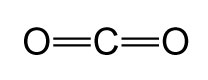 Molecular Diversity Arising from Carbon Skeleton Variation
Carbon chains form the skeletons of most organic molecules

Carbon chains vary in length and shape
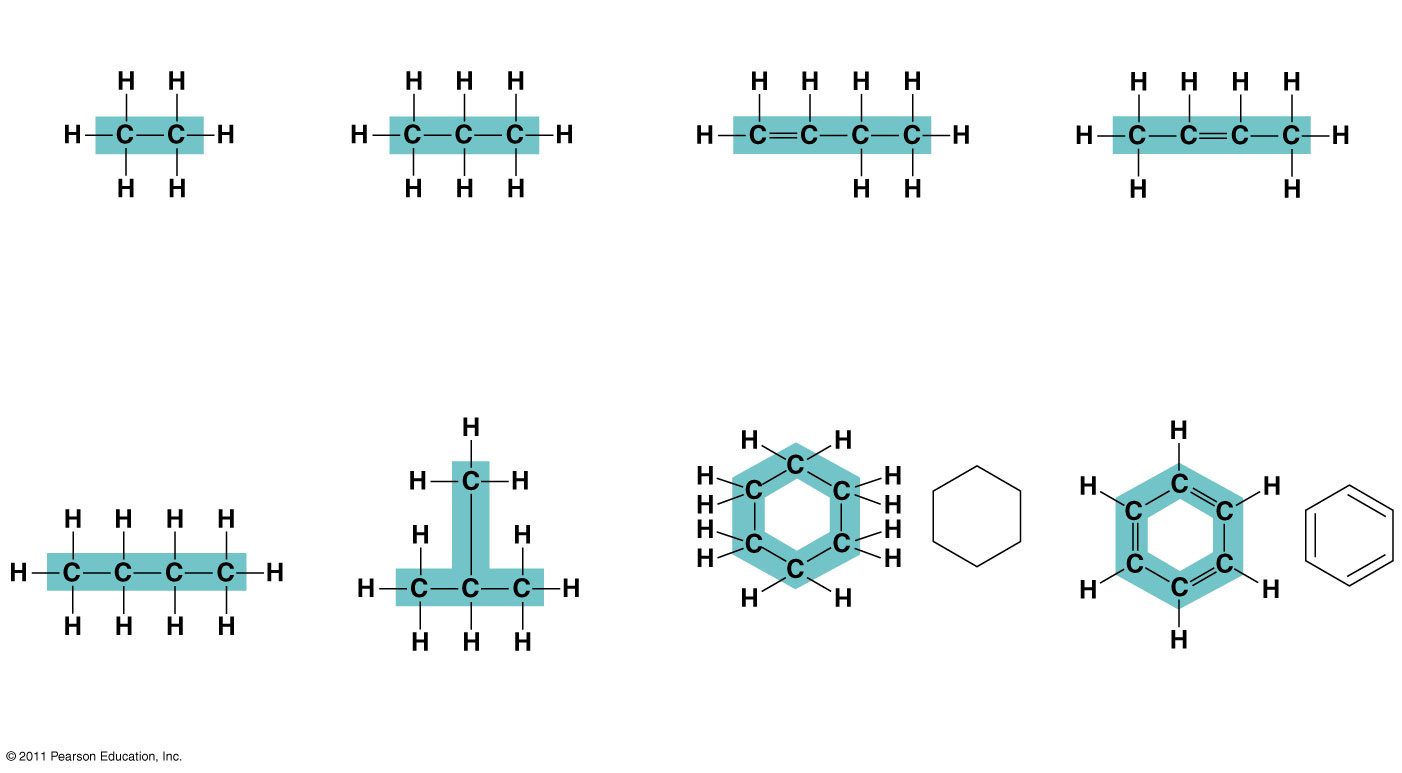 Ethane
Propane
1-Butene
2-Butene
Hydrocarbons
Hydrocarbons are organic molecules consisting of only carbon and hydrogen

Many organic molecules, such as fats, have hydrocarbon components

Hydrocarbons can undergo reactions that release a large amount of energy
Hydrocarbons
Mammalian adipose cells stockpile fat molecules as fuel reserve







Fat molecules consist of 1 nonhydrocarbon component  joined to 3 hydrocarbon tails
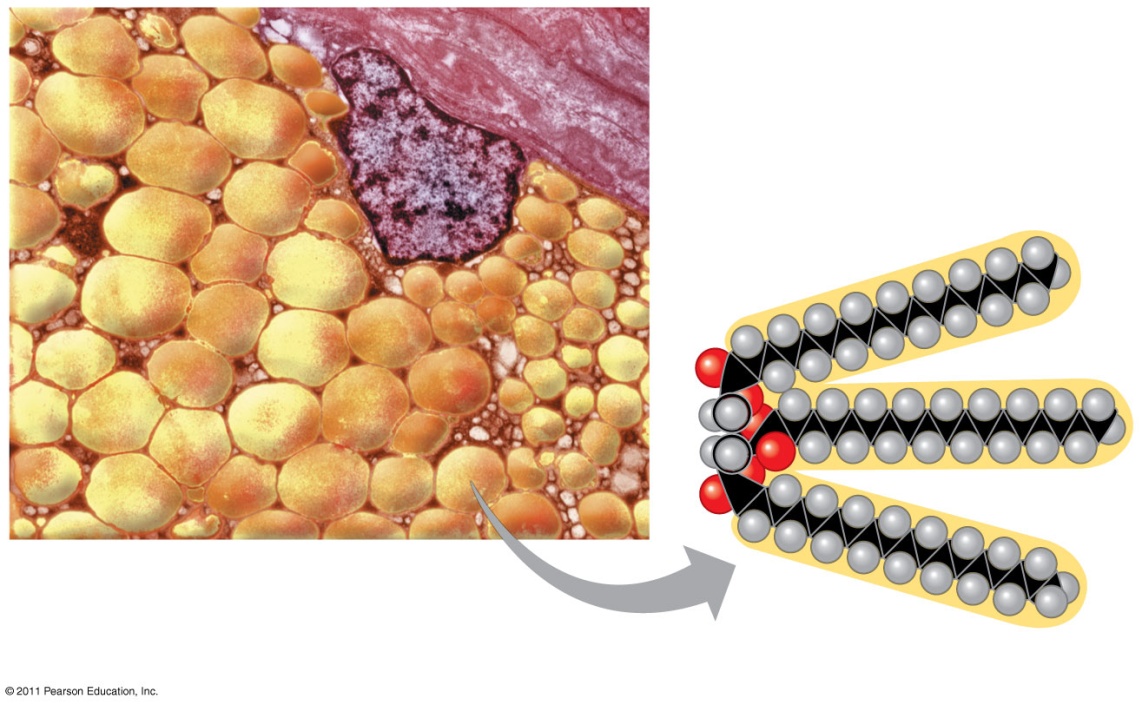 Part of a human adipose cell
A fat molecule
Isomers
Isomers are compounds with the same molecular formula but different structures and properties

Structural isomers have different covalent arrangements of their atoms
Cis-trans isomers have the same covalent bonds but differ in spatial arrangements
Enantiomers are isomers that are mirror images of each other
Isomers
Structural isomers
Cis-trans isomers
Enantiomers
L isomer
D isomer
Isomers
Enantiomers are important in the pharmaceutical industry

Two enantiomers of a drug may have different effects

Usually only one isomer is biologically active

Differing effects of enantiomers demonstrate that organisms are sensitive to even subtle variations in molecules
Isomers
Effective
Enantiomer
Ineffective
Enantiomer
Drug
Condition
Pain;inflammation
Ibuprofen
S-Ibuprofen
R-Ibuprofen
Albuterol
Asthma
R-Albuterol
S-Albuterol
A few chemical groups are key to the functioning of biological molecules
Distinctive properties of organic molecules depend on the carbon skeleton and on the molecular components attached to it


A number of characteristic groups can replace the hydrogens attached to skeletons of organic molecules
few chemical groups are key
Functional groups are the components of organic molecules that are most commonly involved in chemical reactions

The number and arrangement of functional groups give each molecule its unique properties
few chemical groups are key
The seven functional groups that are most important in the chemistry of life:

Hydroxyl group
Carbonyl group
Carboxyl group
Amino group
Sulfhydryl group
Phosphate group
Methyl group
few chemical groups are key
Hydroxyl
Ethanol
few chemical groups are key
Carboxyl
Acetic acid
few chemical groups are key
Amino
Glycine
few chemical groups are key
Phosphate
Glycerol phosphate
ATP: An Important Source of Energy for Cellular Processes
One phosphate molecule, adenosine triphosphate (ATP), is the primary energy-transferring molecule in the cell 

ATP consists of an organic molecule called adenosine attached to a string of three phosphate groups
ATP
Adenosine
A Review
The versatility of carbon makes possible the great diversity of organic molecules

Variation at the molecular level lies at the foundation of all biological diversity
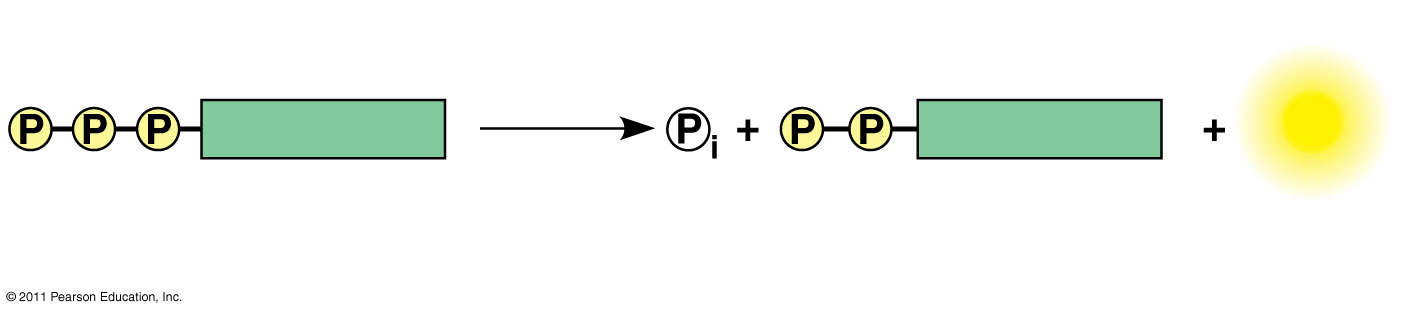 Reacts
with H2O
Adenosine
Energy
ATP
ADP